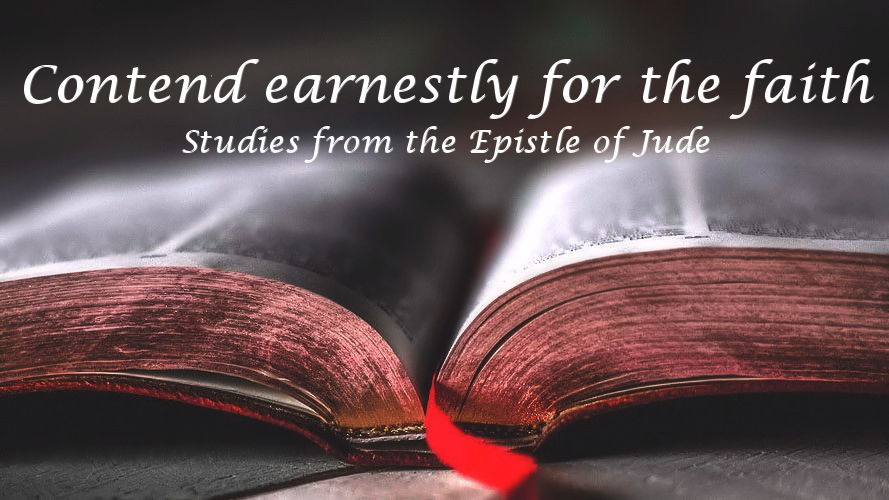 Now to Him Who is Able…
Part 1
Jude 24-25
December 4, 2022
Jude 24-25
24 Now to Him who is able to keep you from stumbling, and to make you stand in the presence of His glory blameless with great joy, 25 to the only God our Savior, through Jesus Christ our Lord, be glory, majesty, dominion and authority, before all time and now and forever. Amen.
Romans 4:4-5
Now to the one who works, his wage is not credited as a favor [grace], but as what is due [what has been earned]. But to the one who does not work, but believes in Him who justifies the ungodly, his faith is credited [imputed – charged to our account ledger] as righteousness…
Ephesians 2:8-9
For by grace you have been saved through faith; and that not of yourselves, it is the gift of God; not as a result of works, so that no one may boast.
The Doxologies of Psalms
Each book of the Psalms (there are five) ends with a doxology:
Book 1 (1-41) 			-41:13
Book 2 (42-72)			-72:18-19 
Book 3 (73-89)			-89:52
Book 4 (90-106) 		-106:48
Book 5	(107-150) 	-150:1-6
Romans 11:33-36
Oh, the depth of the riches both of the wisdom and knowledge of God! How unsearchable are His judgments and unfathomable His ways! For WHO HAS KNOWN THE MIND OF THE LORD, OR WHO BECAME HIS COUNSELOR? Or WHO HAS FIRST GIVEN TO HIM THAT IT MIGHT BE PAID BACK TO HIM AGAIN? For from Him and through Him and to Him are all things. To Him be the glory forever. Amen.
Jude 24-25
24 Now to Him who is able to keep you from stumbling, and to make you stand in the presence of His glory blameless with great joy, 25 to the only God our Savior, through Jesus Christ our Lord, be glory, majesty, dominion and authority, before all time and now and forever. Amen.
Jude 24-25
Protection (24a)
		Now to Him who is able to keep you from stumbling… 
Presentation (24b)
		…and to make you stand in the presence of His glory blameless… 
Promise (24c)
		…with great joy… 
Prominence (25a)
		…to the only God… 
Position (25b)
		…our Savior… 
Power (25c)
		…through Jesus Christ our Lord… 
Prestige (25d)
		…be glory, majesty, dominion, and authority… 
Priority (25e)
		…before all time and now and forever. Amen.
Jude 24-25
God’s Protection (24a)
	Now to Him who is able to keep you from stumbling…
Now to Him…
Now to Him who is able...
Now to Him who is able to keep you…
Now to Him who is able to keep you from stumbling…
James 3:2
For we all stumble in many ways. If anyone does not stumble in what he says, he is a perfect man, able to bridle the whole body as well.
TULIP 
(Biblical Christianity/Calvinism)
Total depravity 
Unconditional election
Limited atonement
Irresistible grace
Perseverance of the saints
Romans 5:12; 18-19
12 Therefore, just as through one man sin entered into the world, and death through sin, and so death spread to all men, because all sinned…18 So then as through one transgression there resulted condemnation to all men, even so through one act of righteousness there resulted justification of life to all men. 19 For as through the one man's disobedience the many were made sinners, even so through the obedience of the One the many will be made righteous.
1 Peter 2:24
and He Himself bore our sins in His body on the cross, so that we might die to sin and live to righteousness; for by His wounds you were healed.
2 Corinthians 5:21
He made Him who knew no sin to be sin on our behalf, so that we might become the righteousness of God in Him.
Charles Spurgeon
There is no stability in any Christian, in himself considered; it is the grace of God within him that enables him to stand. I believe that the soul of man is immortal, yet not in and of itself, but only by the immortality which God bestows upon it from His own essential immortality. So is it with the new life that is within us. It shall never perish; but it is only eternal because God continues to keep it alive. Your final perseverance is not the result of anything in yourself, but the result of the grace which God continues to give you, and of His eternal purpose which first chose you and of His almighty power which still keeps you alive.
Charles Spurgeon
Ah, my brethren, the brightest saints on earth would fall into the lowest hell if God did not keep them from falling. Therefore, praise Him, O ye stars that shine in the Church’s sky, for ye would go out with a noxious smell, as lamps do for want of oil, did not the Lord keep your heavenly flame burning. Glory be unto the Preserver of His Church who keeps His loved ones even to the end!
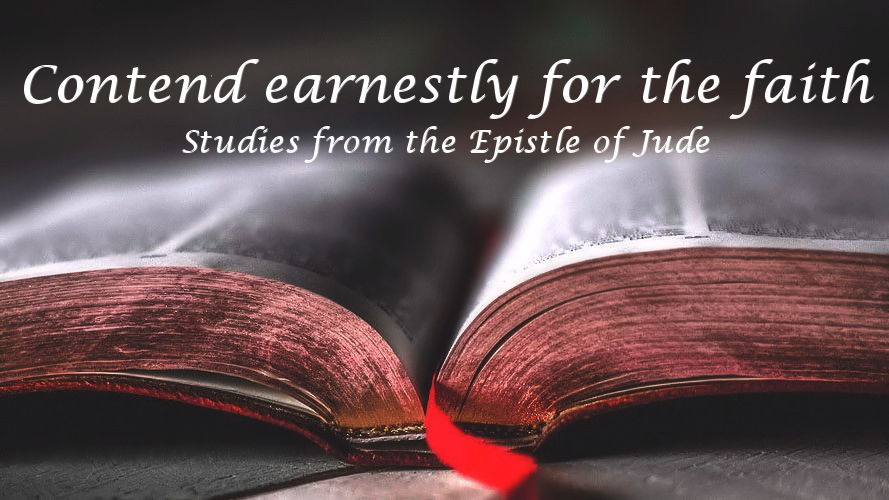 Now to Him Who is Able…
Part 1
Jude 24-25
December 4, 2022